Муниципальное бюджетное дошкольное образовательное учреждение детский сад №19 «Казачок»  муниципального образования город-курорт АнапаМуниципальное методическое объединение:«Речевое развитие дошкольников в контексте ФОП ДО: актуализация задач и выбор эффективных технологий»Тема: «Использование техники синквейн в развитии связной речи у старших дошкольников»
Воспитатель:
Кришталь Юлия Салаватовна
2025г.
Проблема заключается в том, что на сегодняшний день очень важной и трудно решаемой задачей является формирование связной речи у детей дошкольного возраста, что очень важно для комфортного общения с окружающими и для подготовки детей к предстоящему школьному обучению.Одним из таких методов является «Синквейн»Этот метод педагоги начали применять сравнительно недавно.Инновационность данной методики состоит в том, что создаются условия для развития личности, способной творчески мыслить, воображать, фантазировать, думать, исключать лишнее и выделять главное, обобщать, классифицировать, высказывать своё мнение и предположение.
Цель и Задачи
Цель использования синквейна добиться умения выделять главную мысль текста, а так же выражать свои мысли. 
Задачи 1)закрепить понятия: предмет, признак предмета, действие предмета;2)научить использовать модели существительного, прилагательного и глагола при составлении предложений;3)учить выделять главную мысль, классифицировать;4)автоматизировать корригируем звуки речи;                                                                      5)пополнять и активизировать слова;6)формировать умение кратко пересказывать текст;                                                                           7)обучить самостоятельной работе по составлению синквейна с опорой на алгоритм-модель.
Правила составления синквейна.
Пример синквейна:
1. Котенок
2. Черненький, пушистенький
3. Играет, спит, ест
4. Он мой друг.
5. Домашнее животное.
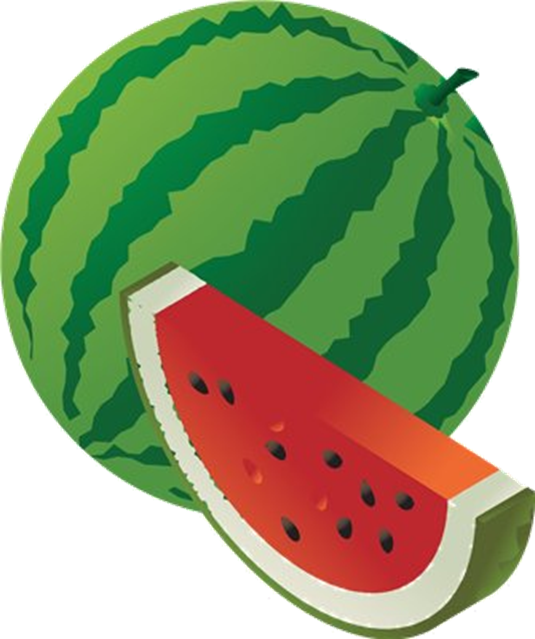 1. Арбуз
2. Круглый, вкусный
3. Катится, растет, зреет
4. Арбуз – это большая ягода.
5. Лето
Придумайте синквейн!
Ёжик
Воспитатель 
Конкурс
Описание сказки  в стиле синквейна:
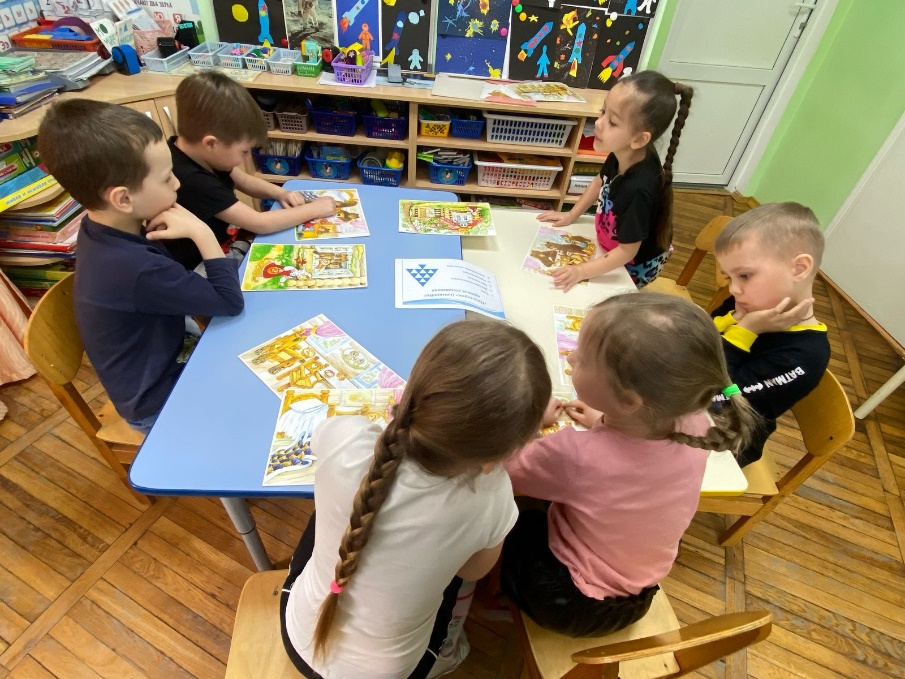 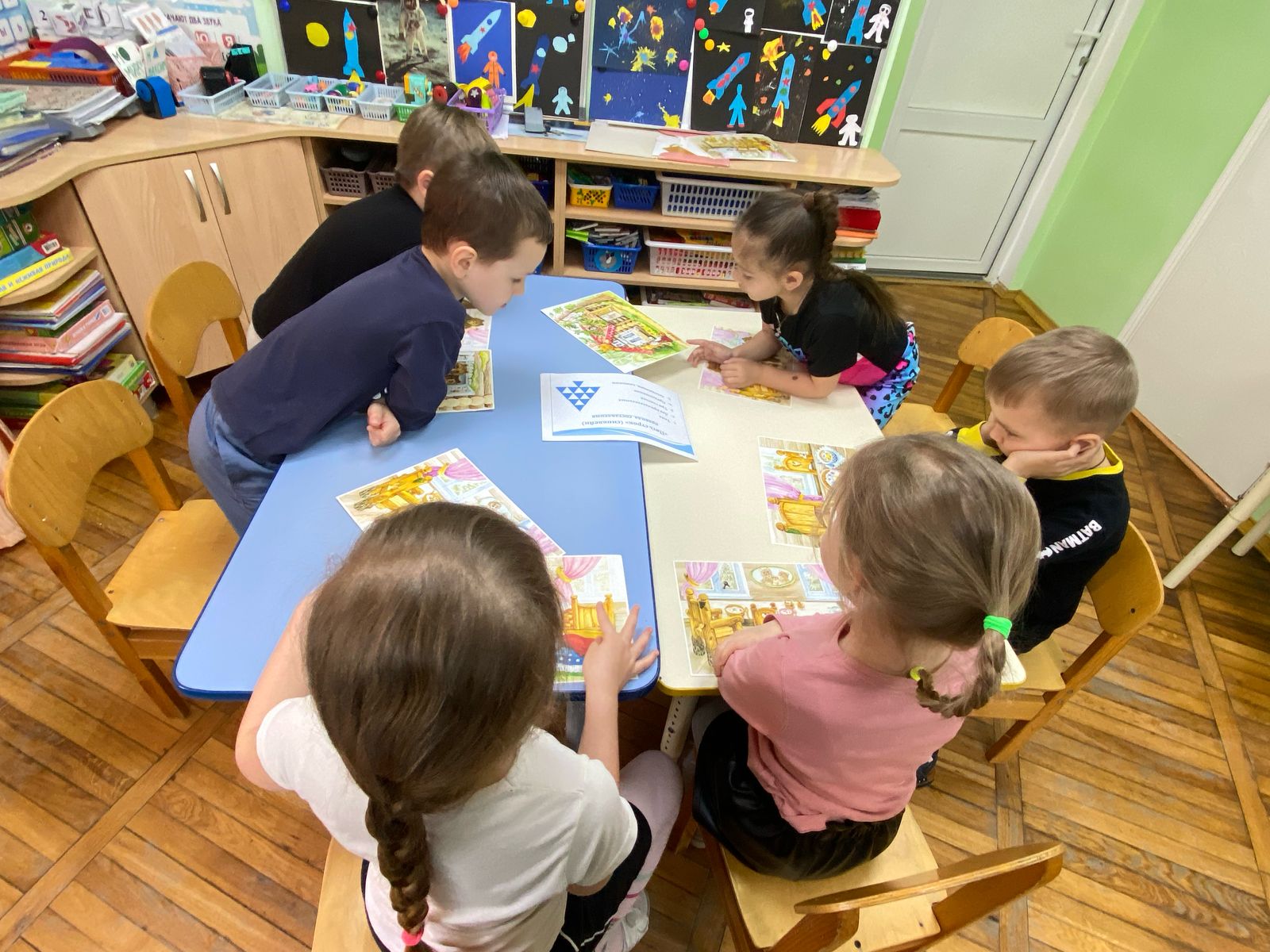 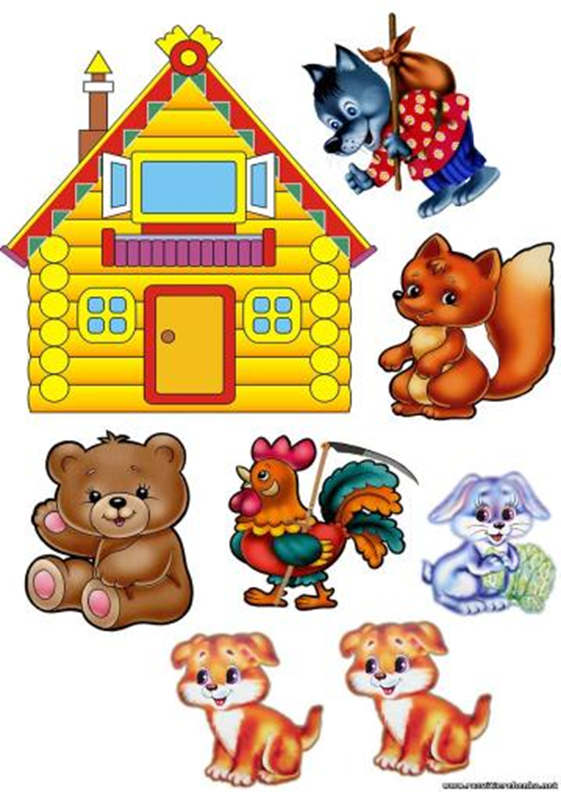 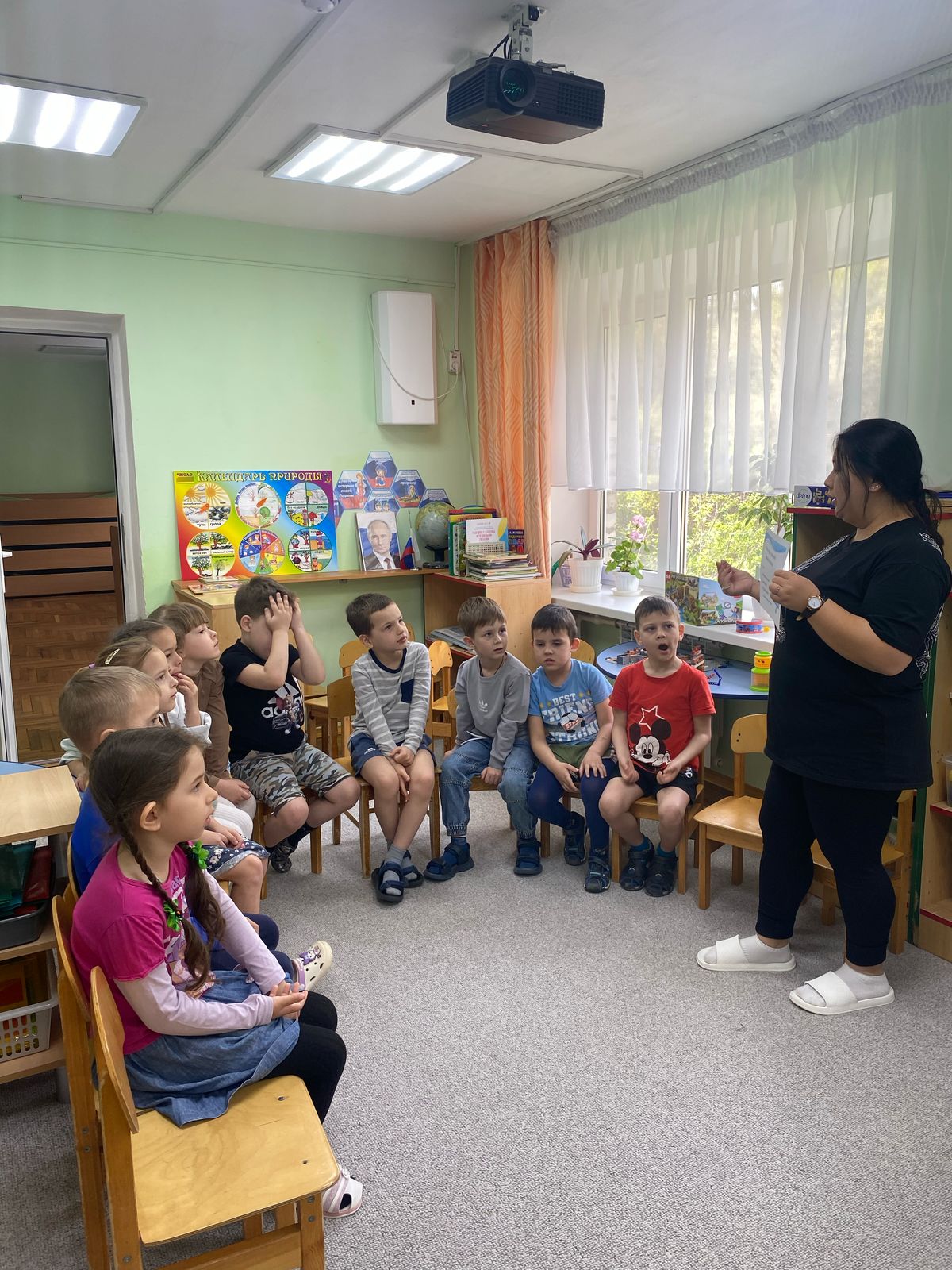 СПАИБО ЗА ВНИМАНИЕ